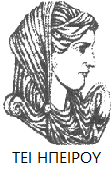 Ελληνική Δημοκρατία
Τεχνολογικό Εκπαιδευτικό Ίδρυμα Ηπείρου
Μηχανογραφημένη Λογιστική ΙI
Διασφάλιση Αξιοπιστίας Λογιστικού Συστήματος ( Άρθρο 5 )
Χύτης Ευάγγελος
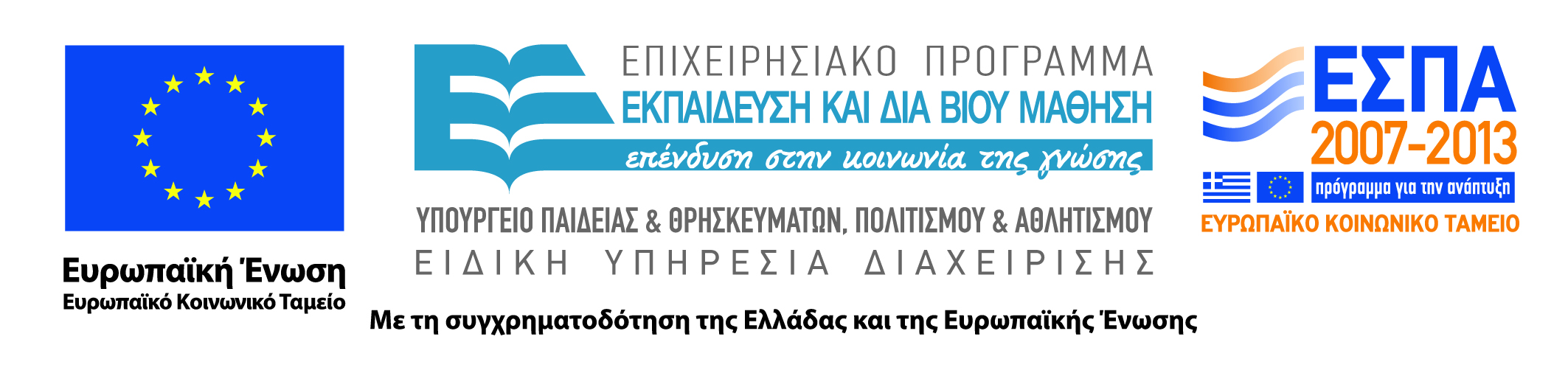 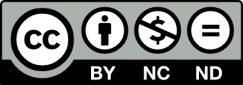 Ανοιχτά Ακαδημαϊκά Μαθήματα στο ΤΕΙ Ηπείρου
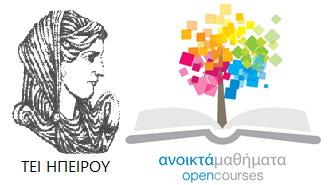 Λογιστικής και Χρηματοοικονομικής
Μηχανογραφημένη Λογιστική IΙ
Ενότητα 7: Διασφάλιση Αξιοπιστίας Λογιστικού Συστήματος ( Άρθρο 5 )
Χύτης Ευάγγελος
Πρέβεζα, 2015
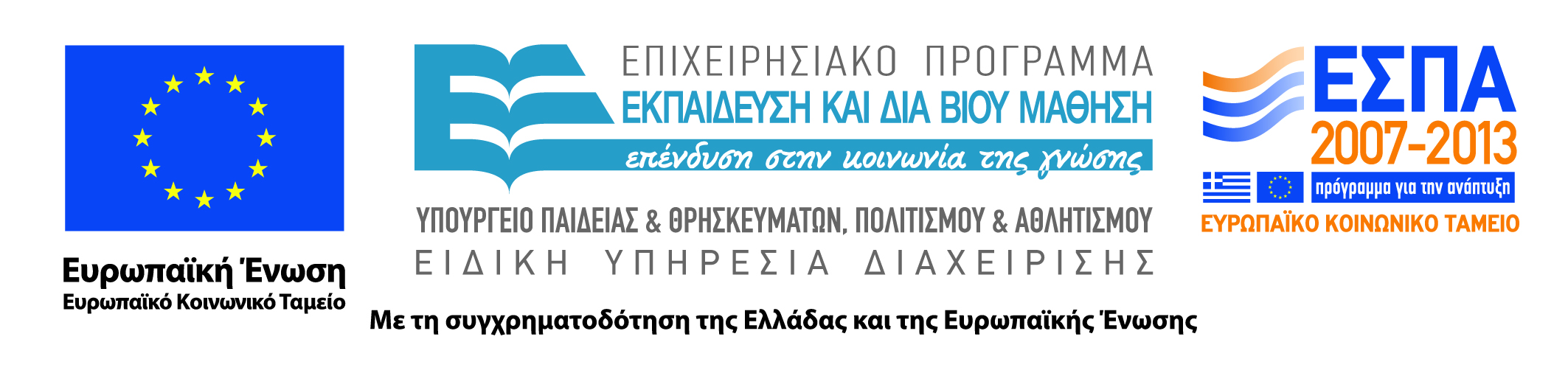 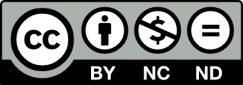 Άδειες Χρήσης
Το παρόν εκπαιδευτικό υλικό υπόκειται σε άδειες χρήσης Creative Commons. 
Για εκπαιδευτικό υλικό, όπως εικόνες, που υπόκειται σε άλλου τύπου άδειας χρήσης, η άδεια χρήσης αναφέρεται ρητώς.
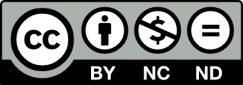 3
Χρηματοδότηση
Το έργο υλοποιείται στο πλαίσιο του Επιχειρησιακού Προγράμματος «Εκπαίδευση και Δια Βίου Μάθηση» και συγχρηματοδοτείται από την Ευρωπαϊκή Ένωση (Ευρωπαϊκό Κοινωνικό Ταμείο) και από εθνικούς πόρους.
Το έργο «Ανοικτά Ακαδημαϊκά Μαθήματα στο TEI Ηπείρου» έχει χρηματοδοτήσει μόνο τη αναδιαμόρφωση του εκπαιδευτικού υλικού.
Το παρόν εκπαιδευτικό υλικό έχει αναπτυχθεί στα πλαίσια του εκπαιδευτικού έργου του διδάσκοντα.
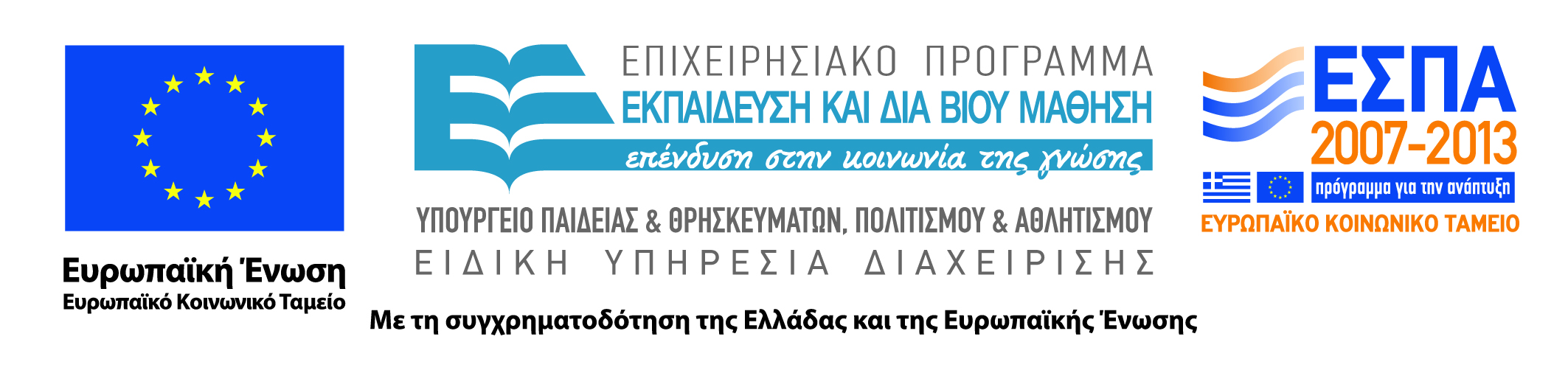 Σκοποί  ενότητας
Στην ενότητα αυτήν θα εξετάσουμε την έννοια της διασφάλισης της αξιοπιστίας του λογιστικού συστήματος μιας οντότητας.
5
Διασφάλιση Αξιοπιστίας Λογιστικού Συστήματος ( Άρθρο 5 )
Διασφάλιση αξιοπιστίας λογιστικού συστήματος
 1. Η διοίκηση της οντότητας έχει την ευθύνη για την τήρηση αξιόπιστου λογιστικού συστήματος και κατάλληλων λογιστικών αρχείων για τη σύνταξη χρηματοοικονομικών καταστάσεων και άλλων πληροφοριών, σύμφωνα με τις ρυθμίσεις του παρόντος νόμου ή σύμφωνα με τα Δ.Π.Χ.Α., κατά περίπτωση. Το λογιστικό σύστημα και τα λογιστικά αρχεία  εξετάζονται ως ενιαίο σύνολο, και όχι αποσπασματικά τα επιμέρους συστατικά, σε ότι αφορά την αξιοπιστία και την καταλληλότητά τους για τους σκοπούς αυτού του νόμου.
6
Διασφάλιση Αξιοπιστίας Λογιστικού Συστήματος ( Άρθρο 5 )
ΕΡΜΗΝΕΙΑ ΠΟΛ 1003
5.1.1 Η παράγραφος αυτή αναθέτει την ευθύνη της τήρησης αξιόπιστου λογιστικού συστήματος και κατάλληλων λογιστικών αρχείων για τη σύνταξη των χρηματοοικονομικών καταστάσεων και άλλων πληροφοριών στη διοίκηση της οντότητας. Κρίσιμης σημασίας είναι το γεγονός ότι το λογιστικό σύστημα και τα λογιστικά αρχεία εξετάζονται ως προς την αξιοπιστία τους ως ενιαίο σύνολο και όχι αποσπασματικά τα επιμέρους συστατικά.
7
Διασφάλιση Αξιοπιστίας Λογιστικού Συστήματος ( Άρθρο 5 )
5.1.2 Η αξιοπιστία του λογιστικού συστήματος συναρτάται με την υποχρέωση για εύλογη παρουσίαση των χρηματοοικονομικών καταστάσεων, καθώς και την εκπλήρωση των απαιτήσεων της φορολογικής νομοθεσίας. Δηλαδή, η αξιοπιστία του λογιστικού συστήματος και των λογιστικών αρχείων, δεν θίγεται από αποσπασματική εξέταση κάποιων στοιχείων τους, εφόσον από τη συνολική θεώρηση επιτυγχάνονται οι προαναφερθέντες στόχοι.
8
Διασφάλιση Αξιοπιστίας Λογιστικού Συστήματος ( Άρθρο 5 )
2. Για την εκπλήρωση της υποχρέωσης της παραγράφου 1, τα λογιστικά αρχεία: 
α) Τηρούνται με τάξη, πληρότητα και ορθότητα ως προς τον εντοπισμό, την καταγραφή και την επεξεργασία των λογιστικών δεδομένων που προκύπτουν από τις συναλλαγές και τα γεγονότα της οντότητας. 
β) Συμμορφώνονται προς τις απαιτήσεις αυτού του νόμου. 
γ) Υποστηρίζουν τη σύνταξη χρηματοοικονομικών καταστάσεων σύμφωνα με τις απαιτήσεις αυτού του νόμου.
9
Διασφάλιση Αξιοπιστίας Λογιστικού Συστήματος ( Άρθρο 5 )
3. Τα λογιστικά αρχεία πρέπει να παρέχουν τη δυνατότητα σε ένα πρόσωπο που διαθέτει τις απαιτούμενες γνώσεις και εμπειρία να αποκτά κατανόηση των συναλλαγών και των γεγονότων της οντότητας καθώς και της κατάστασης στην οποία βρίσκεται αυτή, εντός ευλόγου χρόνου.
10
Διασφάλιση Αξιοπιστίας Λογιστικού Συστήματος ( Άρθρο 5 )
4. Οι χρηματοοικονομικές καταστάσεις της οντότητας, προ της έκδοσής τους, εγκρίνονται κατά περίπτωση από το αρμόδιο όργανο διοίκησης της οντότητας και υπογράφονται από το εξουσιοδοτημένο μέλος του και τον κατά το νόμο υπεύθυνο λογιστή για τη σύνταξη αυτών.
11
Διασφάλιση Αξιοπιστίας Λογιστικού Συστήματος ( Άρθρο 5 )
ΕΡΜΗΝΕΙΑ ΠΟΛ 1003
5.4.1 Η παράγραφος αυτή απαιτεί την έγκριση και την υπογραφή των χρηματοοικονομικών καταστάσεων κάθε οντότητας υποκείμενης στον παρόντα νόμο, προ της έκδοσής τους, από το αρμόδιο κατά περίπτωση όργανο διοίκησης της οντότητας και τον κατά το νόμο υπεύθυνο λογιστή. Στόχος της διάταξης αυτής είναι η αξιοπιστία των χρηματοοικονομικών καταστάσεων με την ανάληψη της σχετικής ευθύνης.
12
Διασφάλιση Αξιοπιστίας Λογιστικού Συστήματος ( Άρθρο 5 )
5. Κάθε συναλλαγή και γεγονός που αφορά την οντότητα τεκμηριώνεται με κατάλληλα παραστατικά (τεκμήρια). Τα παραστατικά αυτά εκδίδονται είτε από την οντότητα είτε από τους συναλλασσόμενους με αυτήν είτε από τρίτους, σε έντυπη ή σε ηλεκτρονική μορφή, σύμφωνα με τα οριζόμενα στο νόμο αυτό. Τα παραστατικά αναφέρουν όλες τις απαραίτητες πληροφορίες για την ασφαλή ταυτοποίηση κάθε μίας συναλλαγής ή γεγονότος, και σε κάθε περίπτωση όσα ορίζει ο παρών νόμος.
13
Διασφάλιση Αξιοπιστίας Λογιστικού Συστήματος ( Άρθρο 5 )
ΕΡΜΗΝΕΙΑ ΠΟΛ 1003
 5.5.1 Η παράγραφος αυτή καθιερώνει τη γενική υποχρέωση της οντότητας να τεκμηριώνει επαρκώς με κατάλληλα παραστατικά (τεκμήρια) κάθε συναλλαγή ή γεγονός που καταχωρείται στα λογιστικά της αρχεία (βιβλία).
14
Βιβλιογραφία
Καραγιώργος Π. – Πετρίδης Α. (2010), Μηχανογραφημένη Λογιστική, εκδότης: Αφοί Θ.Καραγιώργου Ο.Ε.
Πολλάλης Ι., Βοζίκης Α. (2009), Πληροφορικά Συστήματα Διαχείρισης Επιχειρησιακών Πόρων: Στρατηγικές και Εφαρμογές, εκδότης: UTOPIA Εκδόσεις ΕΠΕ
Βενιέρης Γ., Κοέν Σ., Βλήσμος Ο. (2015), Λογιστικά Πληροφοριακά Συστήματα, εκδότης: Εταιρεία Αξιοποίησης και Διαχείρισης της περιουσίας του Οικονομικού Πανεπιστημίου Αθηνών Α.Ε.
Σημείωμα Αναφοράς
Χύτης Ε. (2015) Μηχανογραφημένη Λογιστική IΙ. ΤΕΙ Ηπείρου. Διαθέσιμο από:
http://oc-web.ioa.teiep.gr/OpenClass/courses/LOGO125/
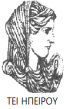 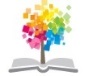 16
ΔΙΑΤΑΡΑΧΕΣ ΦΩΝΗΣ, Ενότητα 0, ΤΜΗΜΑ ΛΟΓΟΘΕΡΑΠΕΙΑΣ, ΤΕΙ ΗΠΕΙΡΟΥ - Ανοιχτά Ακαδημαϊκά Μαθήματα στο ΤΕΙ Ηπείρου
Σημείωμα Αδειοδότησης
Το παρόν υλικό διατίθεται με τους όρους της άδειας χρήσης Creative Commons Αναφορά Δημιουργού-Μη Εμπορική Χρήση-Όχι Παράγωγα Έργα 4.0 Διεθνές [1] ή μεταγενέστερη. Εξαιρούνται τα αυτοτελή έργα τρίτων π.χ. φωτογραφίες, Διαγράμματα κ.λ.π., τα οποία εμπεριέχονται σε αυτό και τα οποία αναφέρονται μαζί με τους όρους χρήσης τους στο «Σημείωμα Χρήσης Έργων Τρίτων».
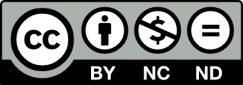 Ο δικαιούχος μπορεί να παρέχει στον αδειοδόχο ξεχωριστή άδεια να  χρησιμοποιεί το έργο για εμπορική χρήση, εφόσον αυτό του  ζητηθεί.
[1]
http://creativecommons.org/licenses/by-nc-nd/4.0/deed.el
Τέλος Ενότητας
Επεξεργασία: Βαφειάδης Νικόλαος
Πρέβεζα, 2015
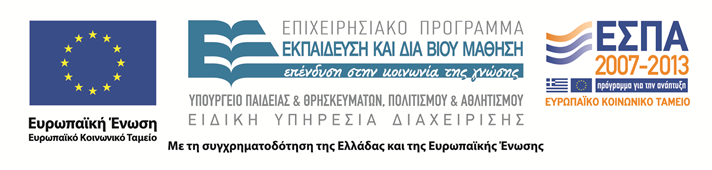 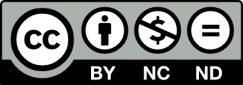 Σημειώματα
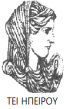 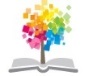 19
ΔΙΑΤΑΡΑΧΕΣ ΦΩΝΗΣ, Ενότητα 0, ΤΜΗΜΑ ΛΟΓΟΘΕΡΑΠΕΙΑΣ, ΤΕΙ ΗΠΕΙΡΟΥ - Ανοιχτά Ακαδημαϊκά Μαθήματα στο ΤΕΙ Ηπείρου
Διατήρηση Σημειωμάτων
Οποιαδήποτε  αναπαραγωγή ή διασκευή του υλικού θα πρέπει  να συμπεριλαμβάνει:

το Σημείωμα Αναφοράς
το  Σημείωμα Αδειοδότησης
τη Δήλωση Διατήρησης Σημειωμάτων
το Σημείωμα Χρήσης Έργων Τρίτων (εφόσον υπάρχει) 

μαζί με τους συνοδευόμενους υπερσυνδέσμους.
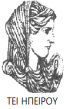 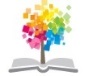 20
ΔΙΑΤΑΡΑΧΕΣ ΦΩΝΗΣ, Ενότητα 0, ΤΜΗΜΑ ΛΟΓΟΘΕΡΑΠΕΙΑΣ, ΤΕΙ ΗΠΕΙΡΟΥ - Ανοιχτά Ακαδημαϊκά Μαθήματα στο ΤΕΙ Ηπείρου
Τέλος Ενότητας
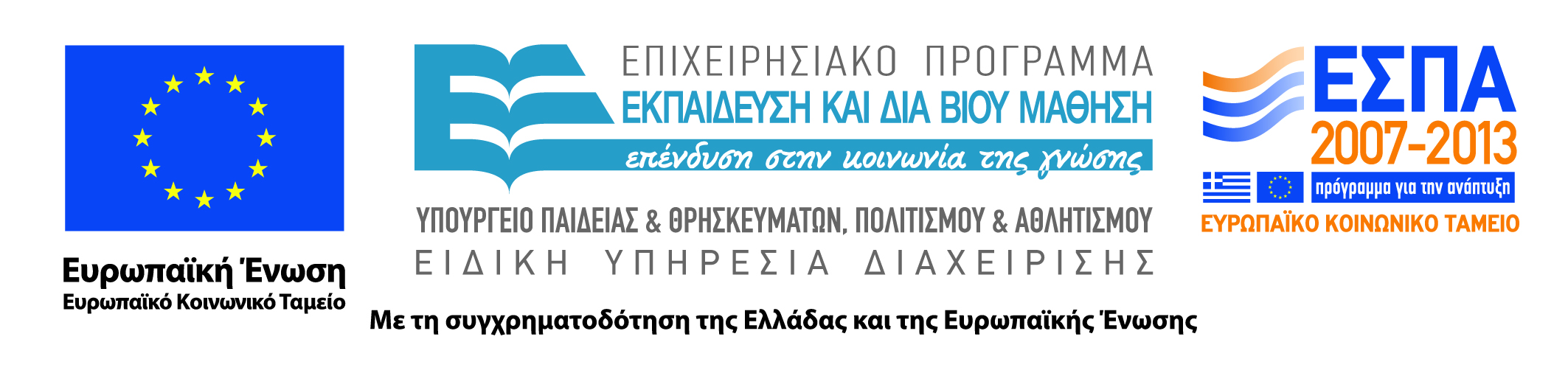 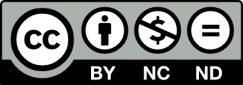